Security Analysis of Embedded Firmware
Software Forensics Class

Dr  Nenad Medvidovic


Presenter 
Sima Arasteh
Outline
Background 
Challenges 
Methodologies 
Examples 
Limitations 
Future and Open areas
Background
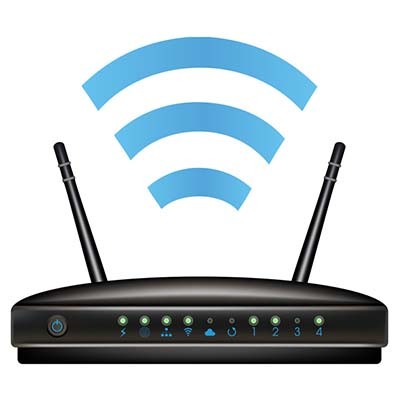 What is embedded system?
A computer system used in electrical devices 
What is firmware ? 
A special software runs on embedded device
Background
Why Firmware Security is important?
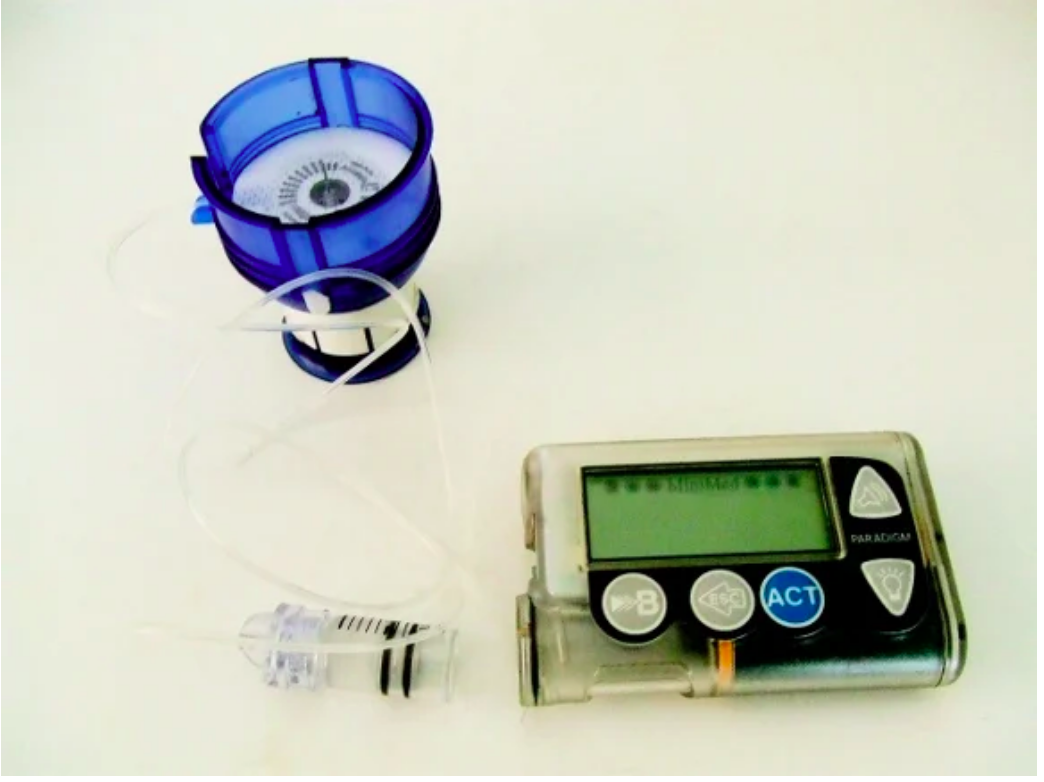 Challenges in Firmware Security
Several Architectures and devices
Source code is not available 
S.T Binary code is not available 
How to apply one approach to another devic
Intellectual Property
Building a Representative Dataset
Challenges in Firmware Security
How much reliability does the extracted firmware have?
B. Firmware Identification
Challenges in Firmware Security
Unique Firmware Format 
Unique Compression Algorithm
C. Unpacking and Custom Formats
Challenges in Firmware Security
. Results from static Analysis should be tested on Device
D. Results Confirmation
Methodologies
Static Approaches



Dynamic Approaches
Methodologies
Dynamic Analysis
Disadvantages: 

Accessing to physical Device is very hard and expensive 
Need authorization for some operations
Advantages: 





Can handle situations happen in real time
Methodologies
Static Approaches
DisAdvantages :

Cannot be resistance for obfuscation

For some cases the results are not reliable
Advantages :

It does not  need to access to the device 

It is fast and has code coverage
Examples (Static Approach)
Firmalice

Automatic Detection of Authentication
Bypass Vulnerabilities in Binary Firmware
Examples (Static Approach)
How to load  a Firmware
Define Security Policies
Firmware Loading 

Security Policies 

Static Program Analysis 

Symbolic Execution Engine 

Authentication Bypass Check
Generate Program Dependency and uses this graph to create an authentication
slice from an entry point to the privileged program point
This module can check whether the found input bypass the authentication
Examples(Dynamic Approach)
Full-Separation Mode
Context Switching
Interrupts Handling
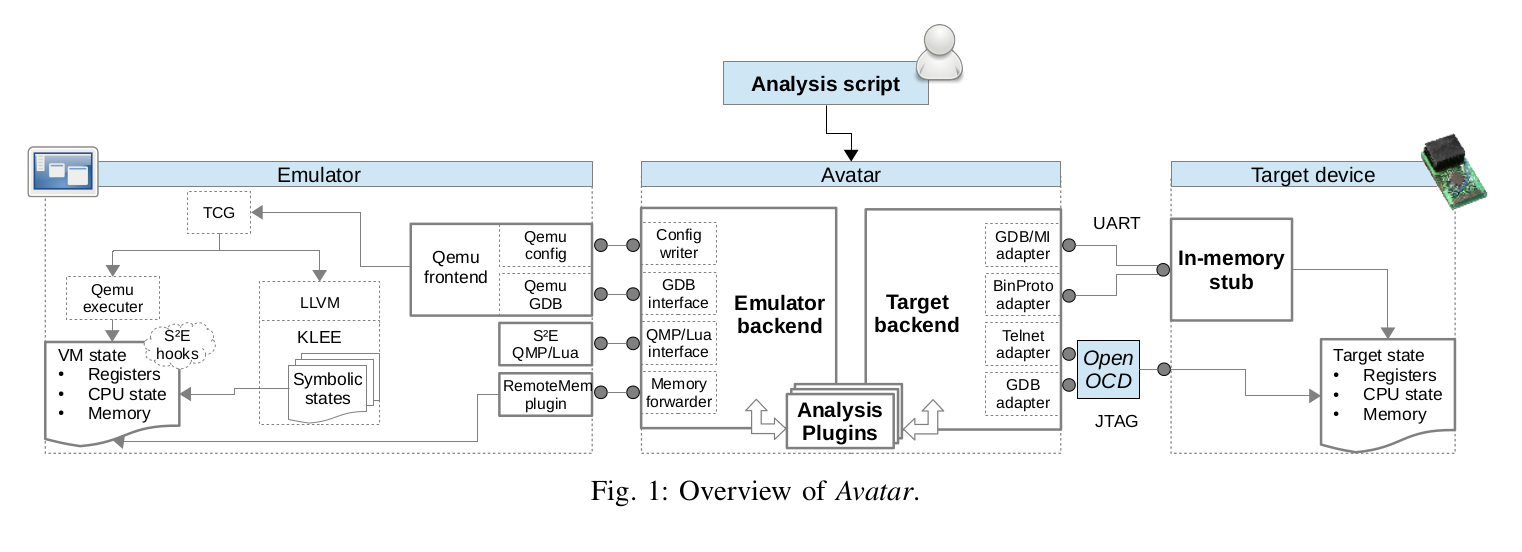 Limitations
There is no general method to cover all embedded devices 

There is no flexibility to apply one method to all devices
Future Works and open Areas
A linguistic study of Packing algorithms 

Gathering a general Dataset

Creating more Independent Emulators
Question ?